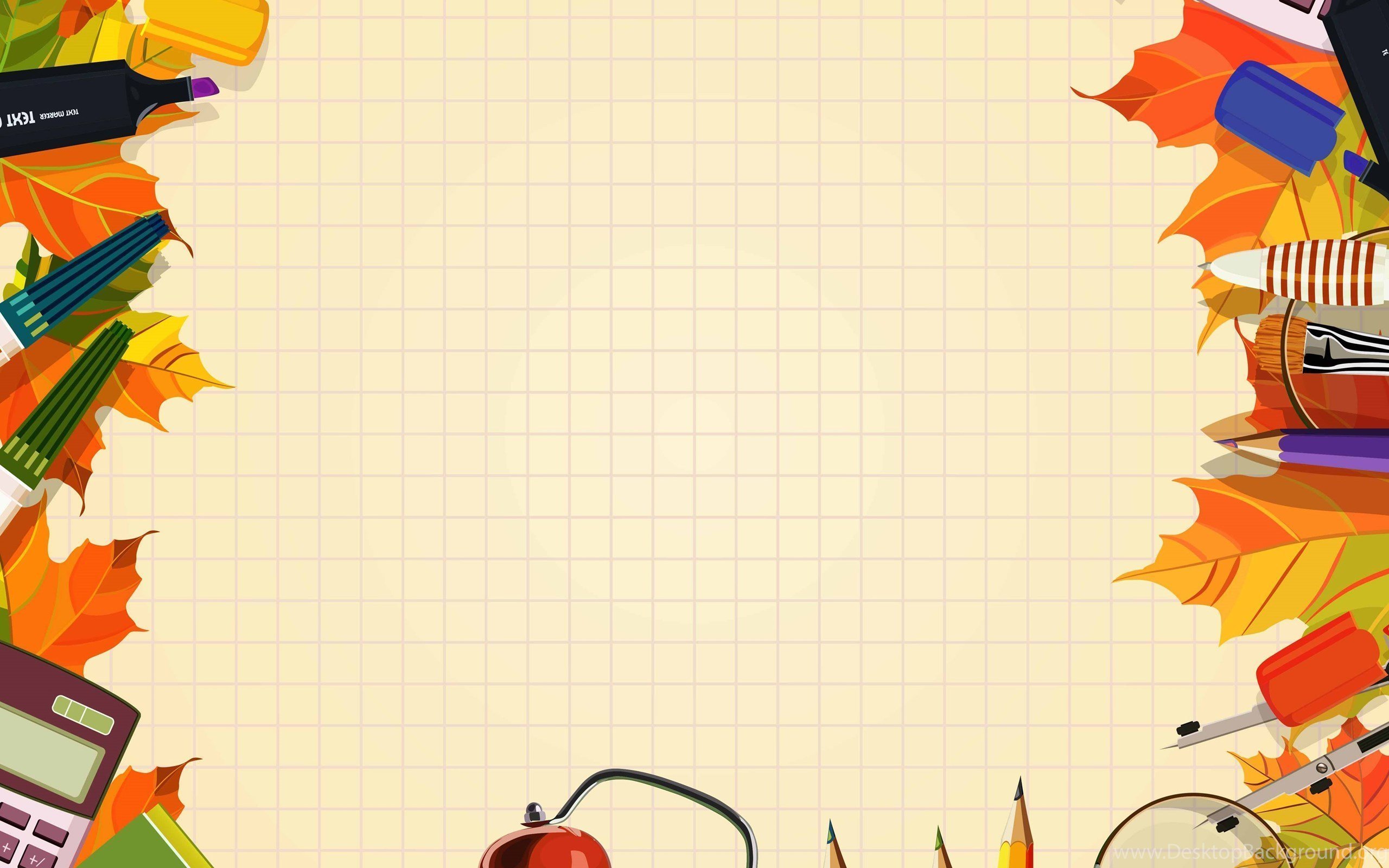 КГУ «Общеобразовательная школа №10»
 объявляет 
       набор учащихся в класс 
ПРЕДШКОЛЬНОЙ ПОДГОТОВКИ
с государственным и русским 
языками обучения 
на  2025-2026 учебный год
детей 2020 года
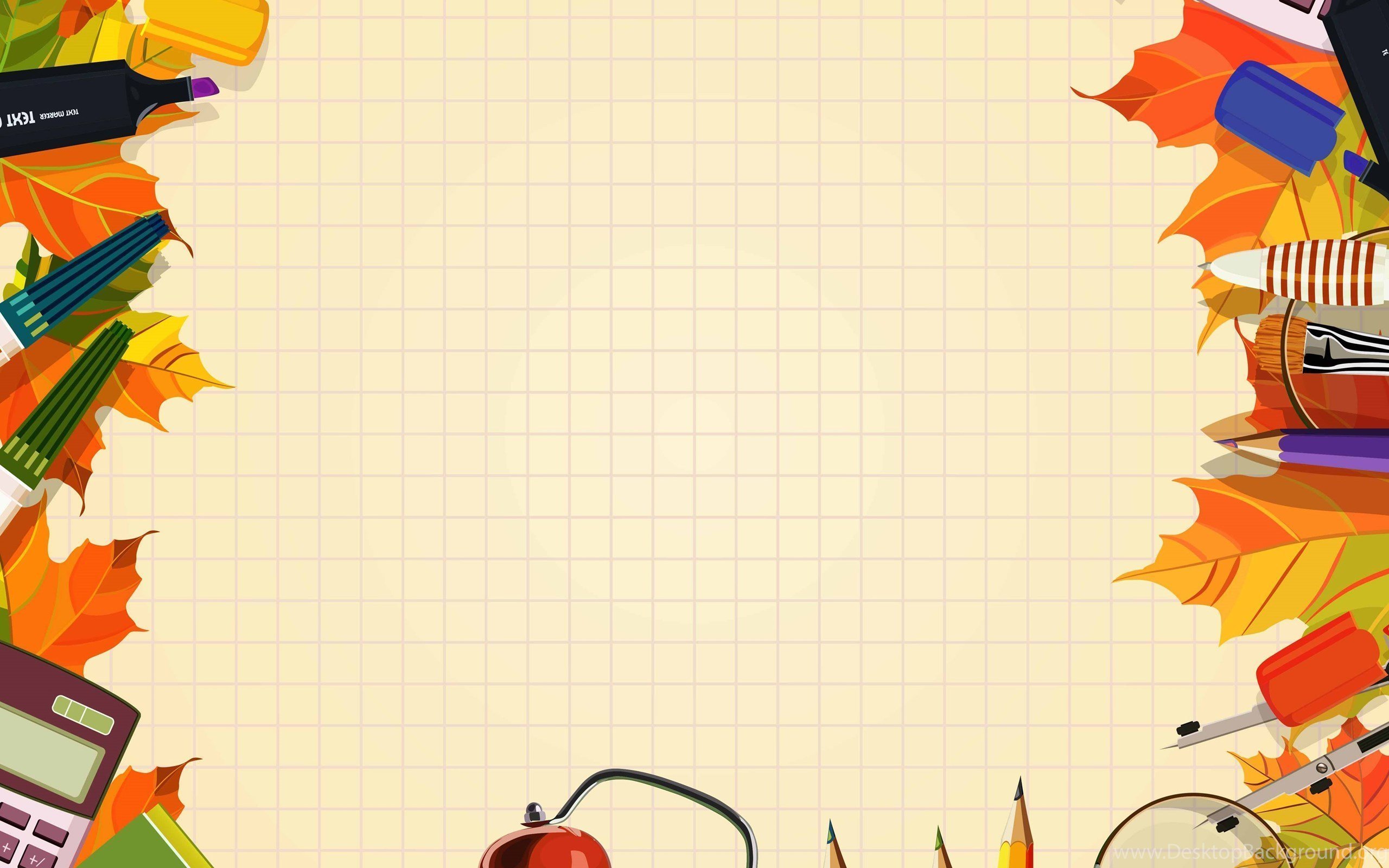 Документы принимаются на бумажном носителе: 
-   заявление от законного представителя
копия свидетельства о рождении ребенка
«Паспорт здоровья ребенка» (форма 052-2/у)
прививочный паспорт (форма 065\у)
Фото 3*4 (2 шт)
 
Ждем вас по адресу: Кызыл Жар, 66 
                                                    (здание школы №9)
              Телефон для справок: 50-60-45
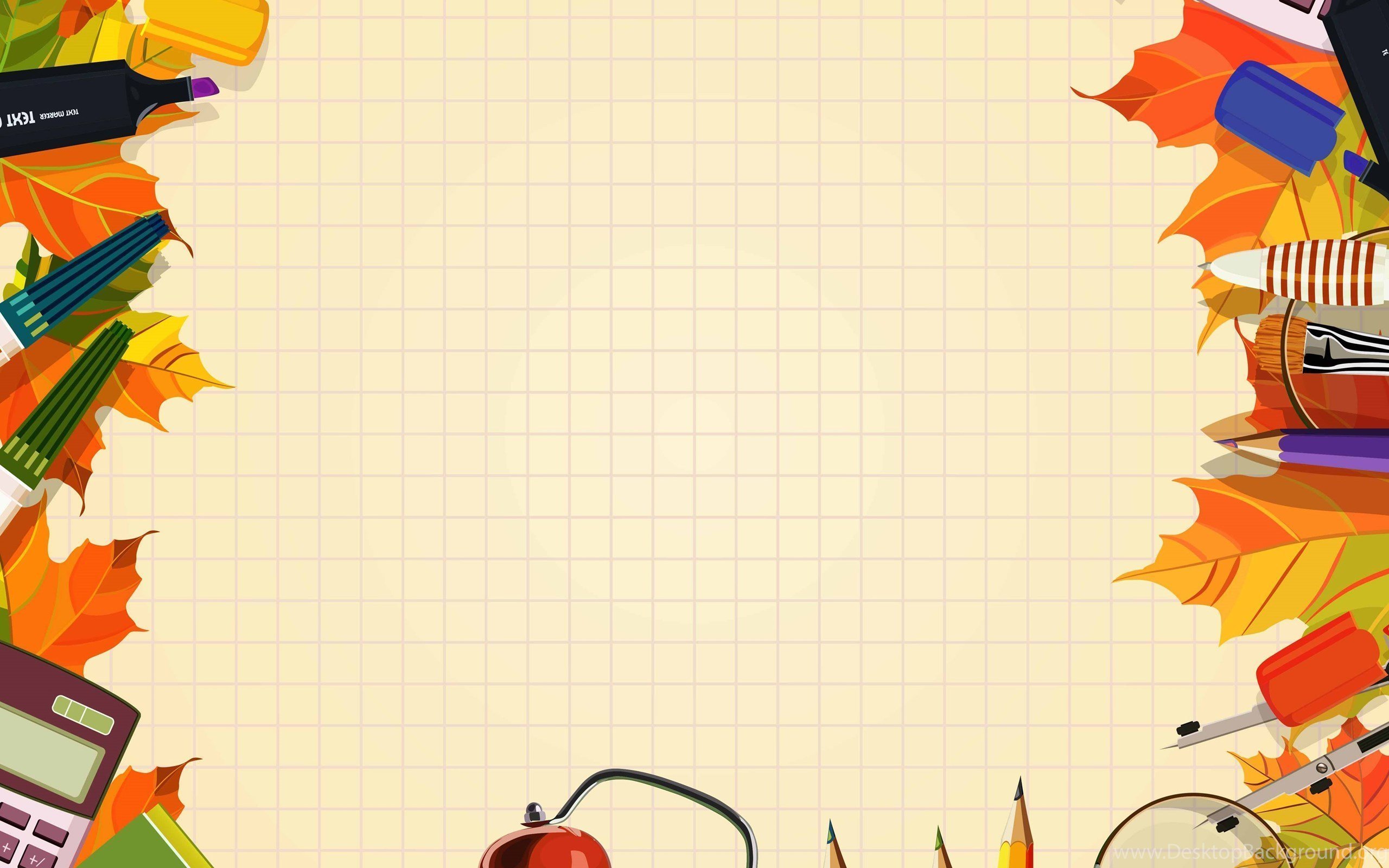 2025–2026 оқу жылына 
«10 жалпы орта білім беретін 
мектебімізге» КММ
мемлекеттік және орыс 
тілдерінде оқытылатын 
ДАЯРЛЫҚ СЫНЫБЫНА
оқушыларды қабылдайды
(2020 жылы туған  балалар)
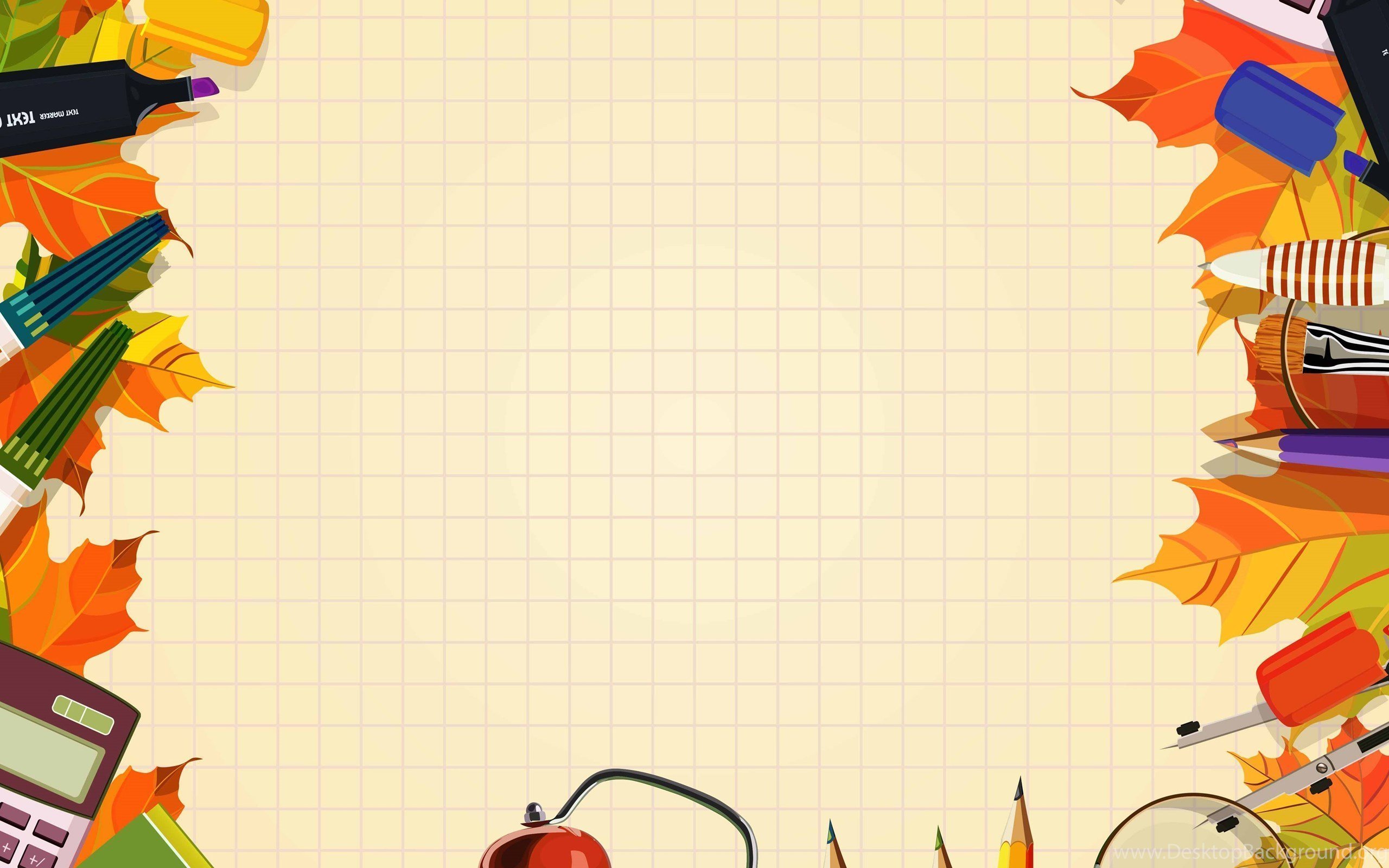 Өтінішті қағаз арқылы беруге болады:
ата-аналардың өтініші ;
баланың туу туралы куәлігінің көшірмесі;
«Бала денсаулығы паспорты»  
(Ф 026/у-3 ), 
Ф063/у  нысаны бойынша денсаулық, жағдайы туралы күжат;
-    3*4 фото.

 Барлық сұрақтар бойынша  Кызылжар, 66 
                                      (№9 мектебі ғимараты)

50-60-45 номері бойынша хабарласыңыздар